Recap: Mile High Data Day
Denver Metro Region Feb 2016
Mingming Zhang
The Piton Foundation
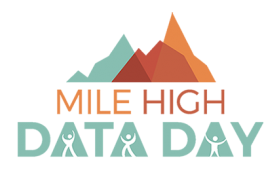 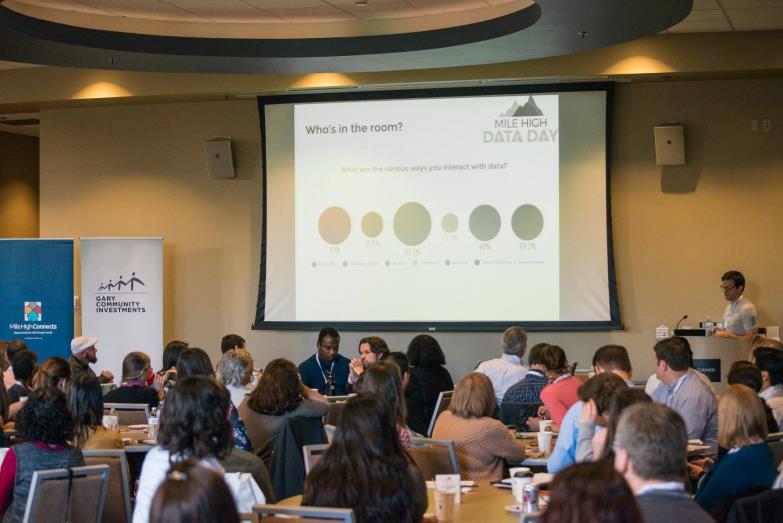 Driving Social Change through Data
To create a network focused on using open data to support Community change
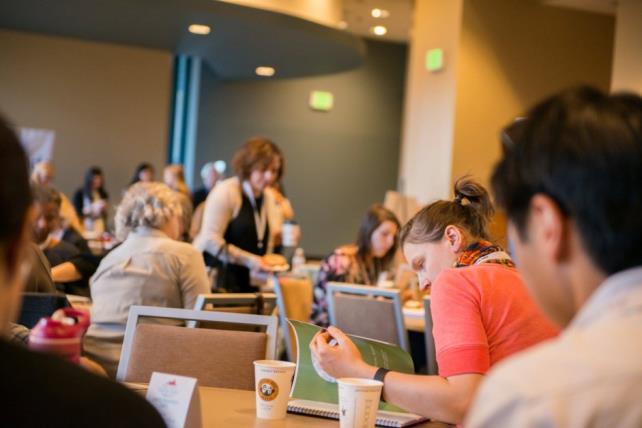 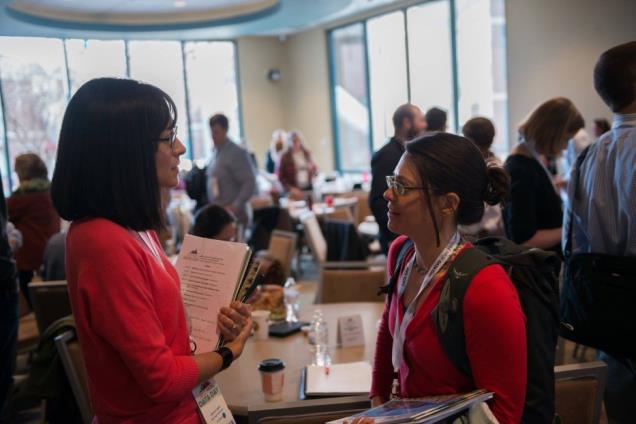 Partners
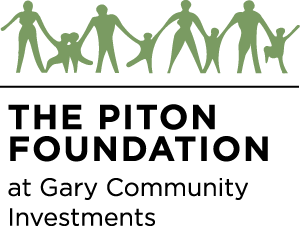 The Data Initiative at The Piton Foundation

UCD College of Architecture and Design

Denver Regional Council of Governments

OpenColorado

Mile High Connects
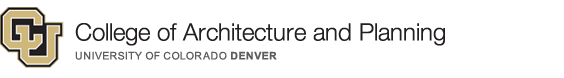 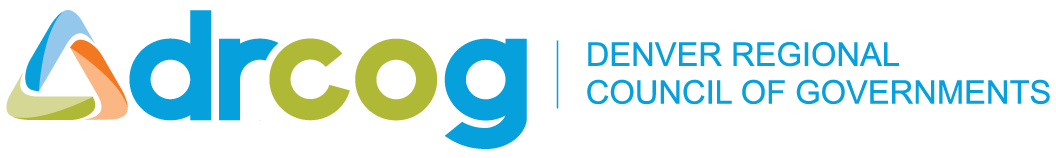 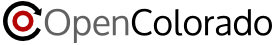 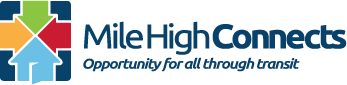 Overview of the day
Keynote Presentation
Steve Spiker
Director of Research & Technology, Urban Strategies Council
Panel of Data Practitioners & Users
Lunch Round Table Discussion
Two Rounds workshops
7 workshops + unconference session
Networking Game
Over 50% attendees finished the game
Who’s in the room
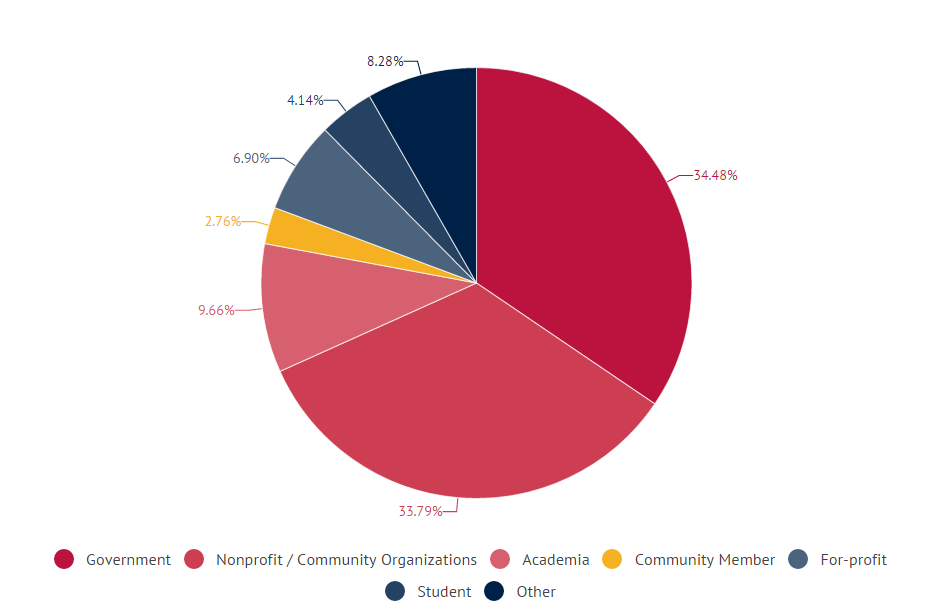 Who’s in the room
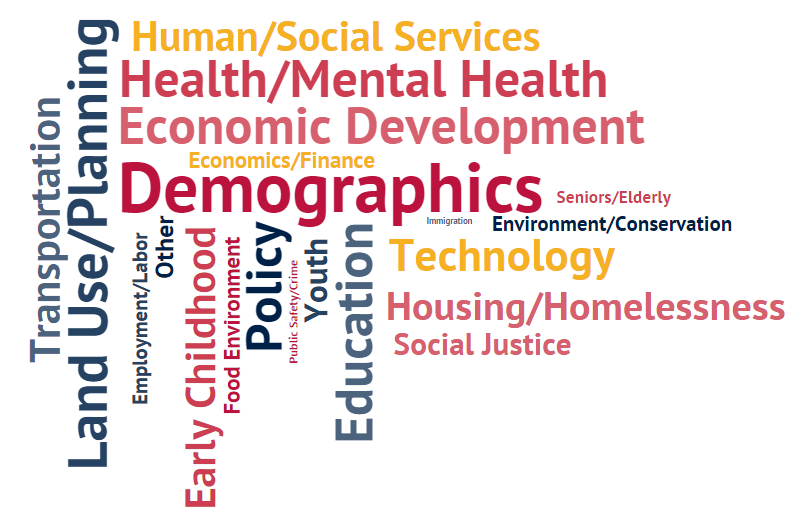 Who’s in the room
Various ways interact with data
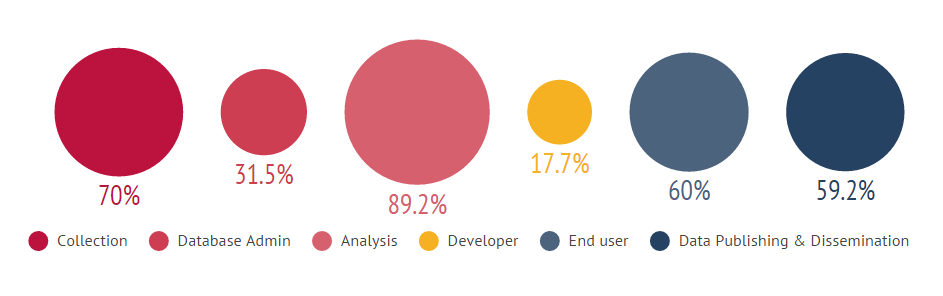 Data Day Overview: Post-Survey
Feedback  Survey: 80/120 responses
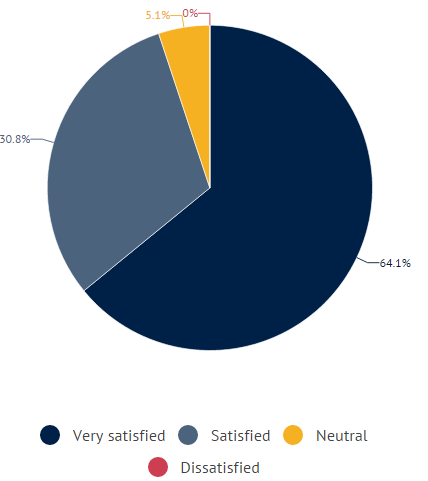 Overall, how satisfied?
Do you plan on attending next year?
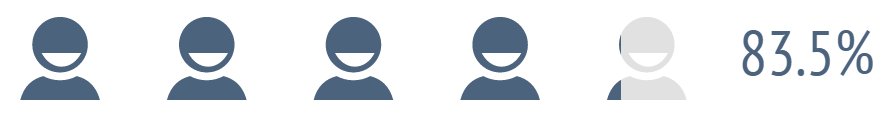 Data Day Overview: Post-Survey
Please tell us how much you agree with the following statement
The content of the conference sessions was appropriate and informative

The conference and registration process were well organized
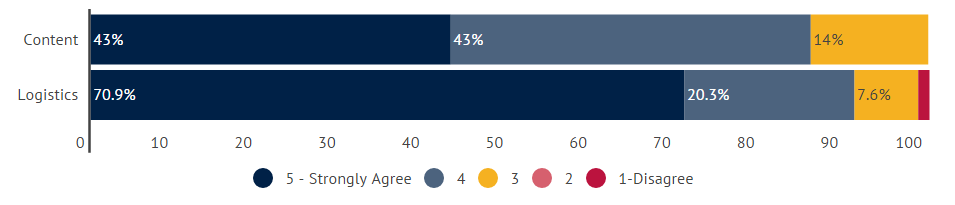 Data Day Overview: Post-Survey
Workshops
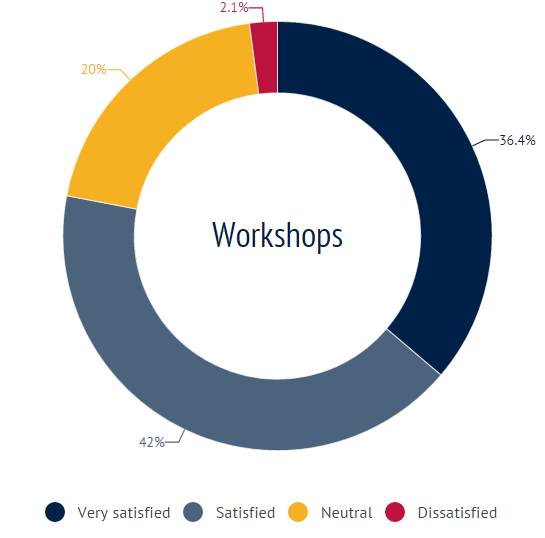 Data Day Resources
#MileHighDataDay was trending on Twitter throughout the day. Check out the Twitter dialogue on our Storify page.
Visit Piton’s Facebook page to view photos from the event.
Read our blog post on Reflections on planning Mile High Data Day
Get more resources of our event
Contact
Mingming Zhang
Data and Research Analyst
The Data Initiative
mzhang@garycommunity.org
303.454.3765
Kelly Nelson
Research Analyst
The Data Initiative
knelson@garycommunity.org
303.454.3754